Кабинет технологии
(обслуживающий труд).


Учитель: Дунаева Татьяна Николаевна 
МОУ «Деевская СОШ»
Кабинет технологии
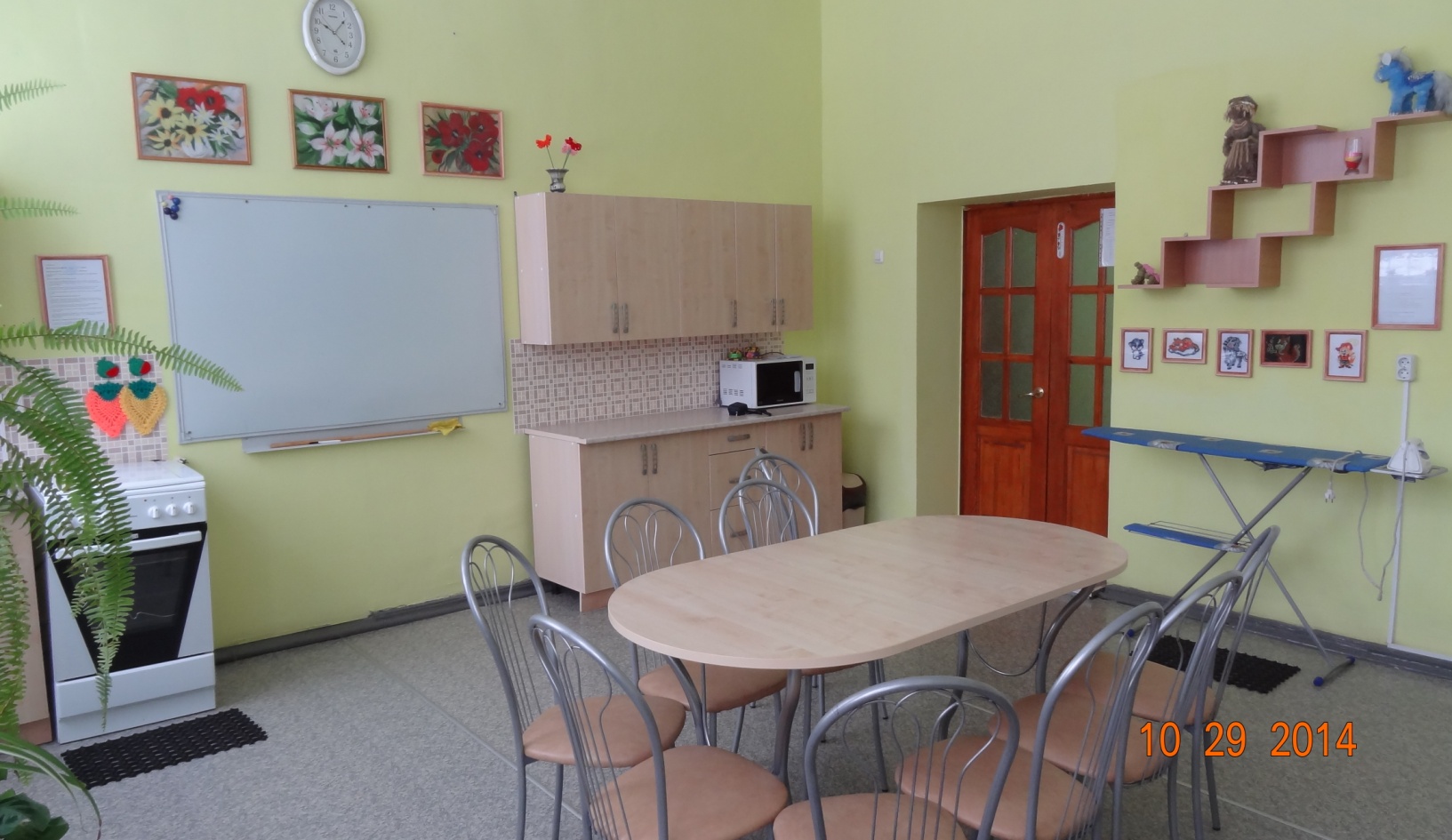 Места для работы на швейных машинках.
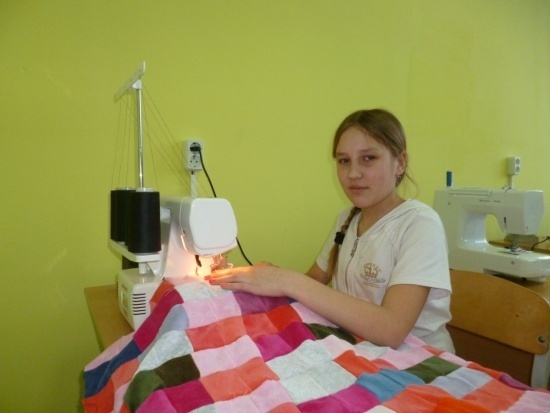 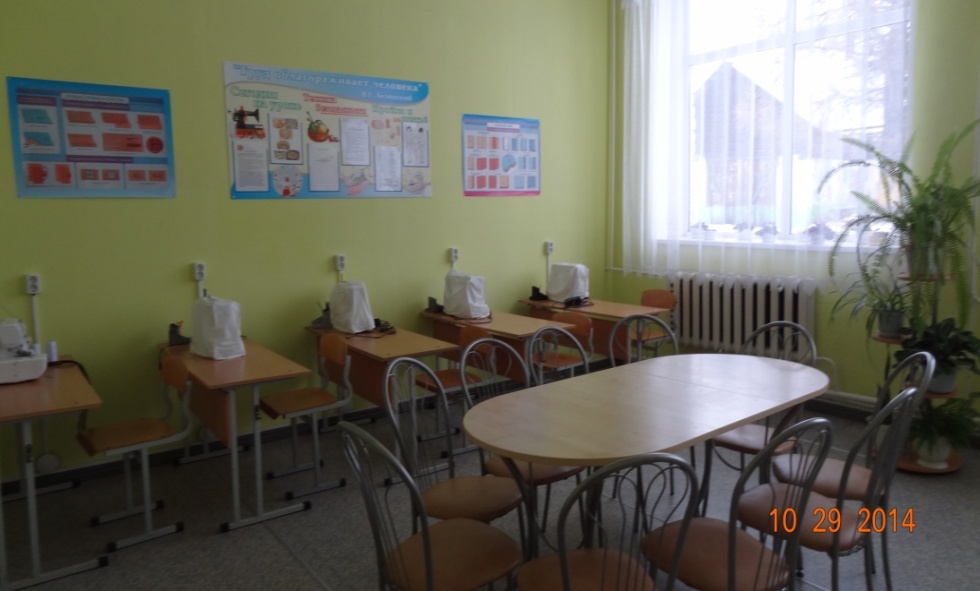 Место для кулинарных работ.
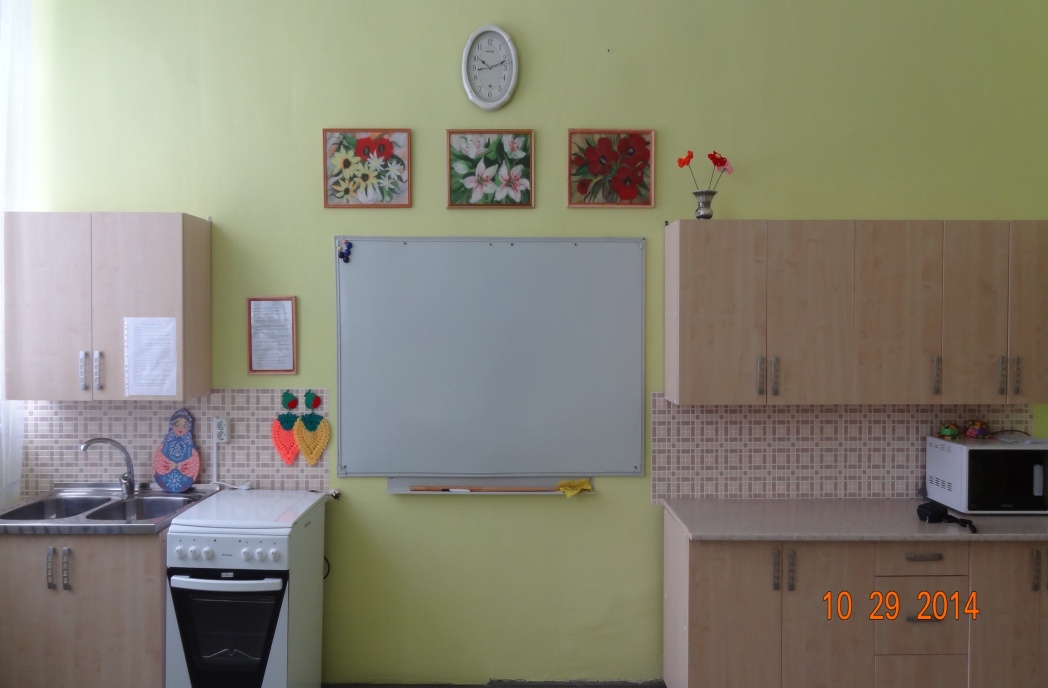 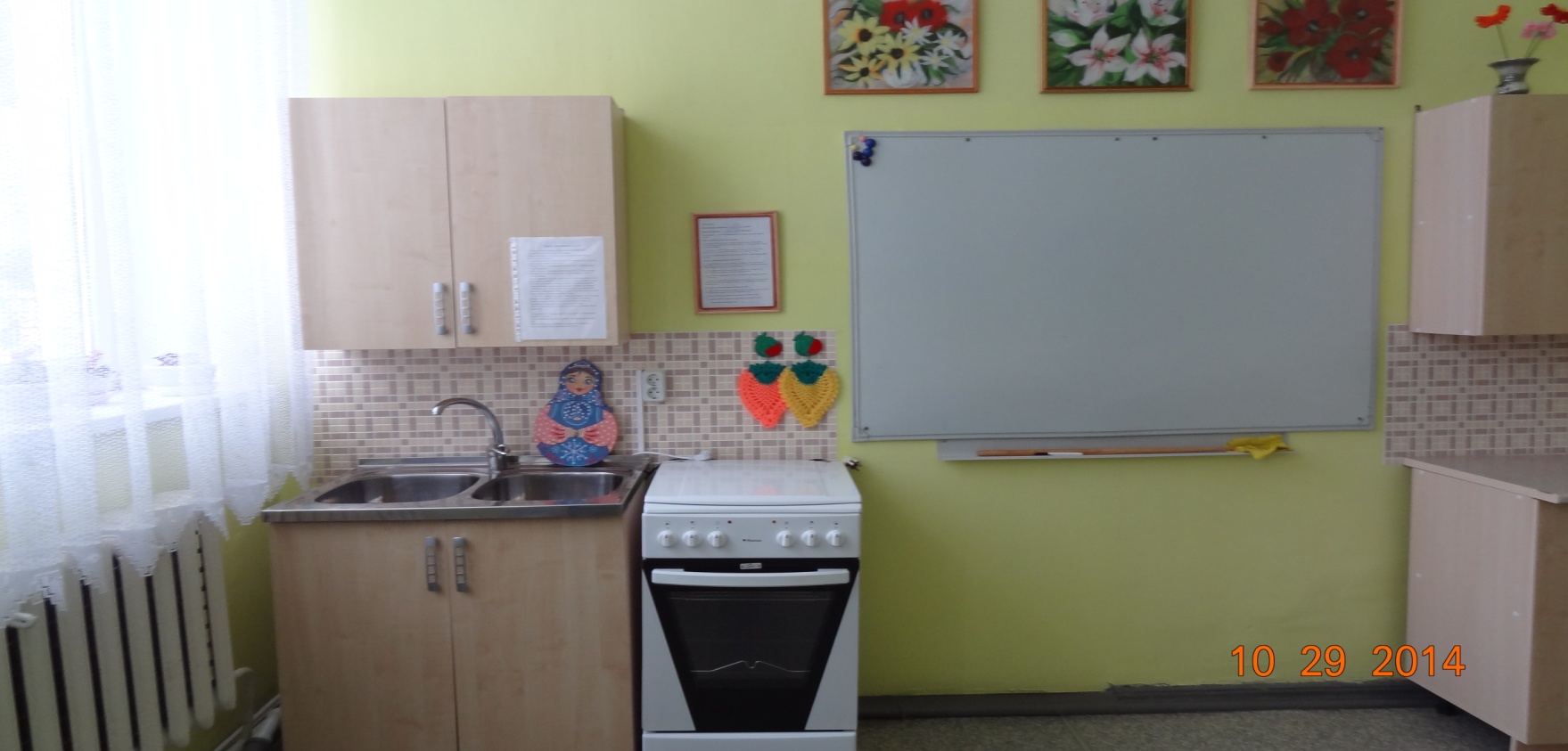 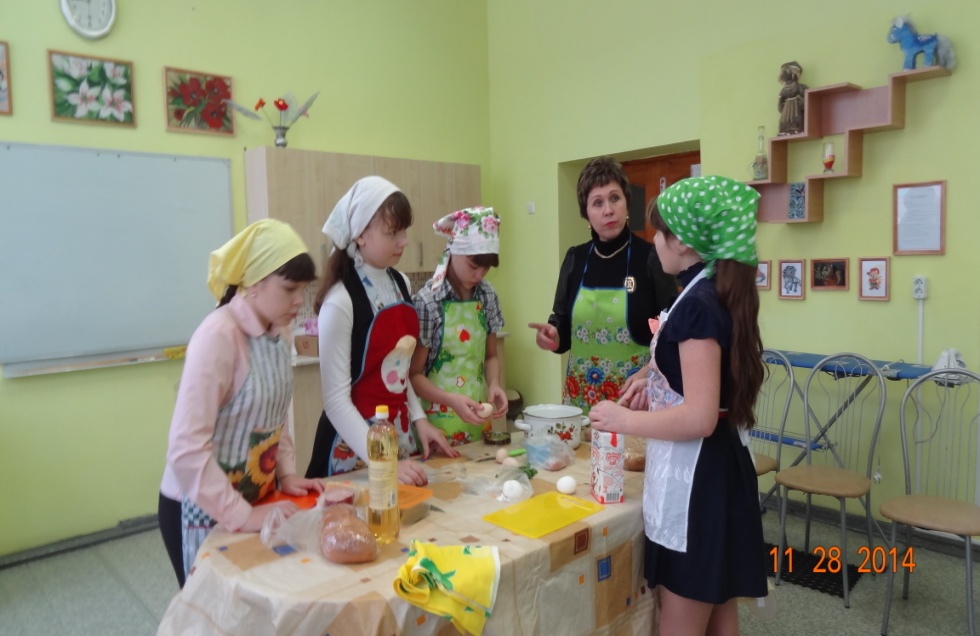 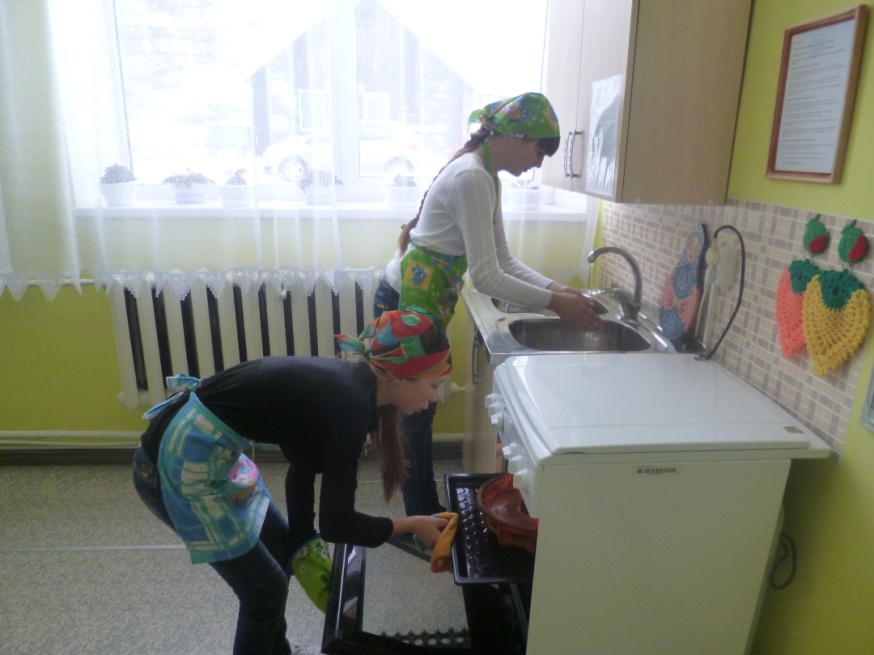 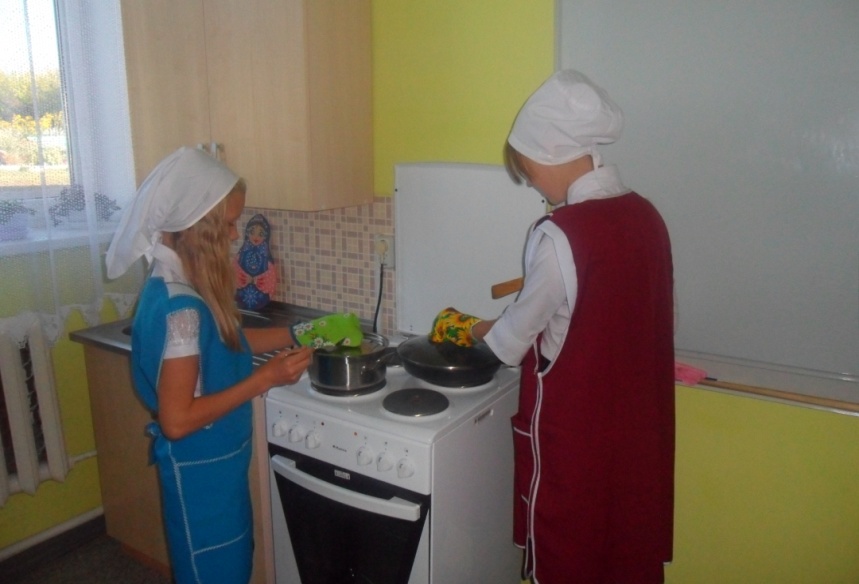 Место для ВТО.
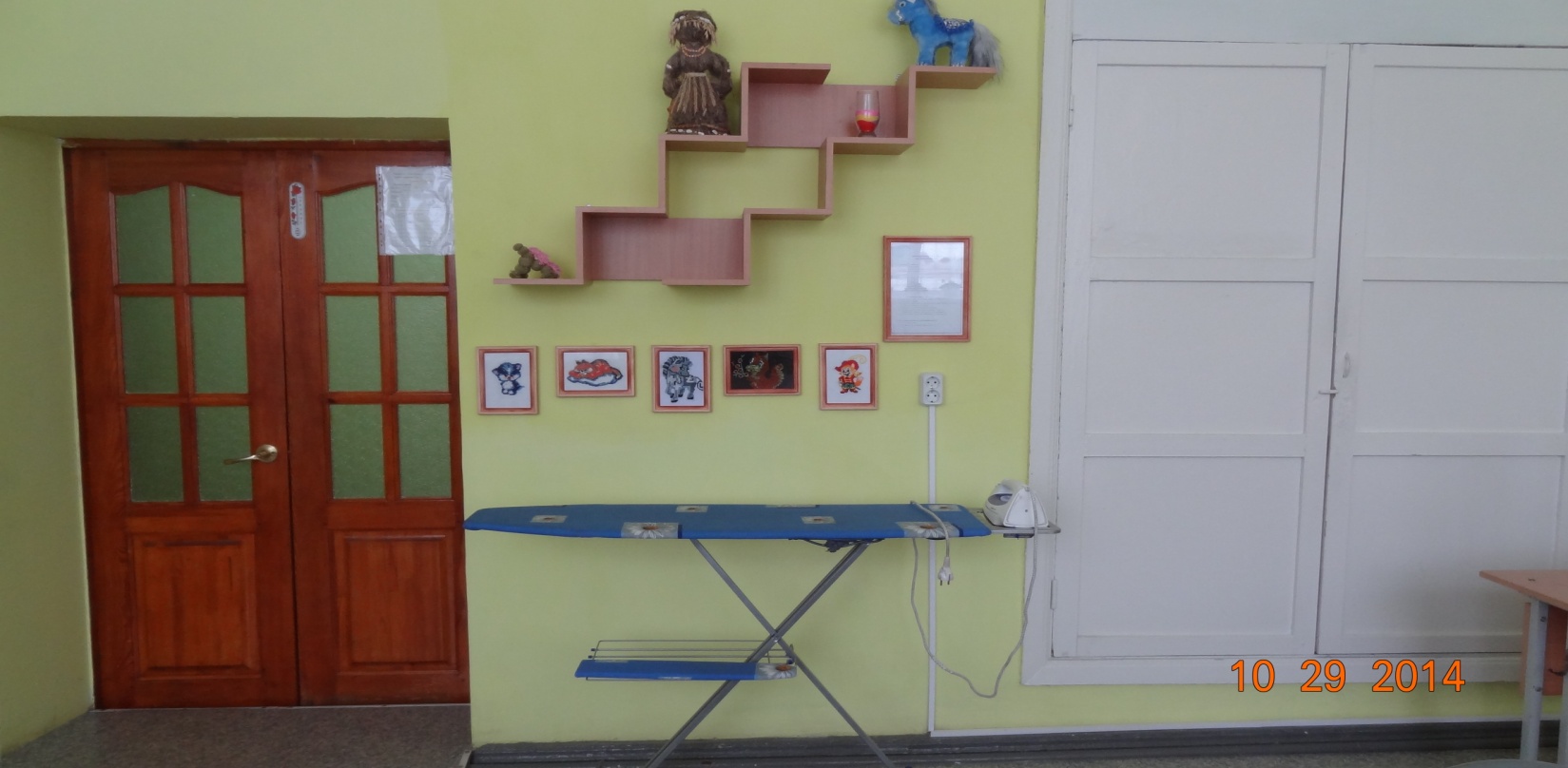 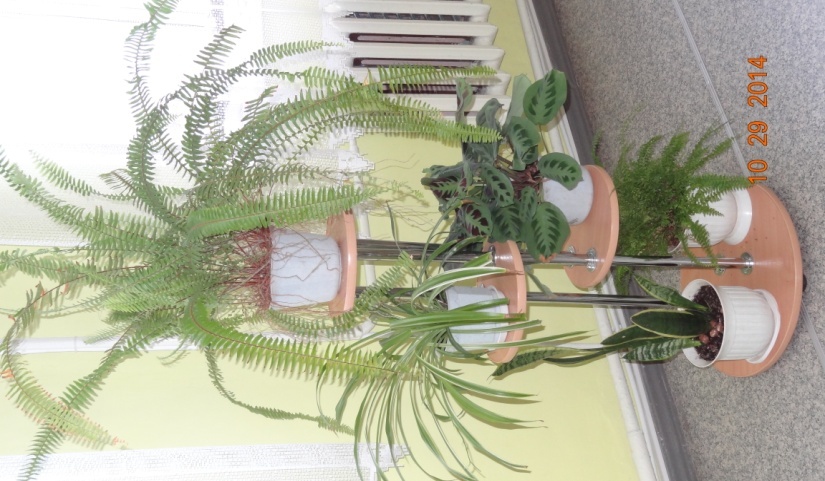 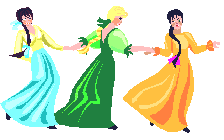 СПАСИБО ЗА ВНИМАНИЕ